PRIKAZIVANJE I ANALIZA PODATAKA
Najdraži klubovi
Odgovori učenika 7.c
Manchester United-Lorena,Janko,Tara
Liverpool-Livia,Max
Real Madrid-Lovro,Noa,Jan,Tea,Roberta
Dinamo-Fran,Nika
Barcelona-Karlo,Juraj,Patricija,Marko,Jan,Patrik,
    Mihael,Mirta,Jona,Vito
Bayern Munchen-Anja,Mila,Beata
DIJAGRAM  RAZREDA
FREKVENCIJA RAZREDA
MANCHESTER UNITED
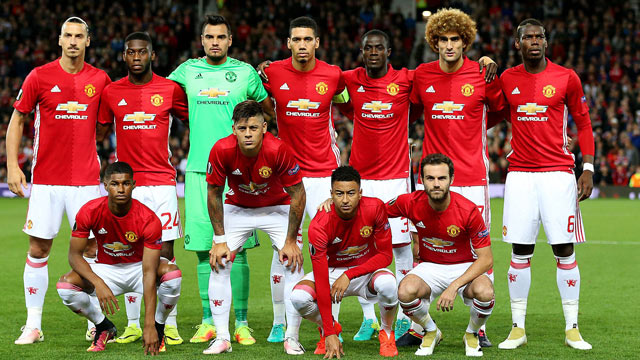 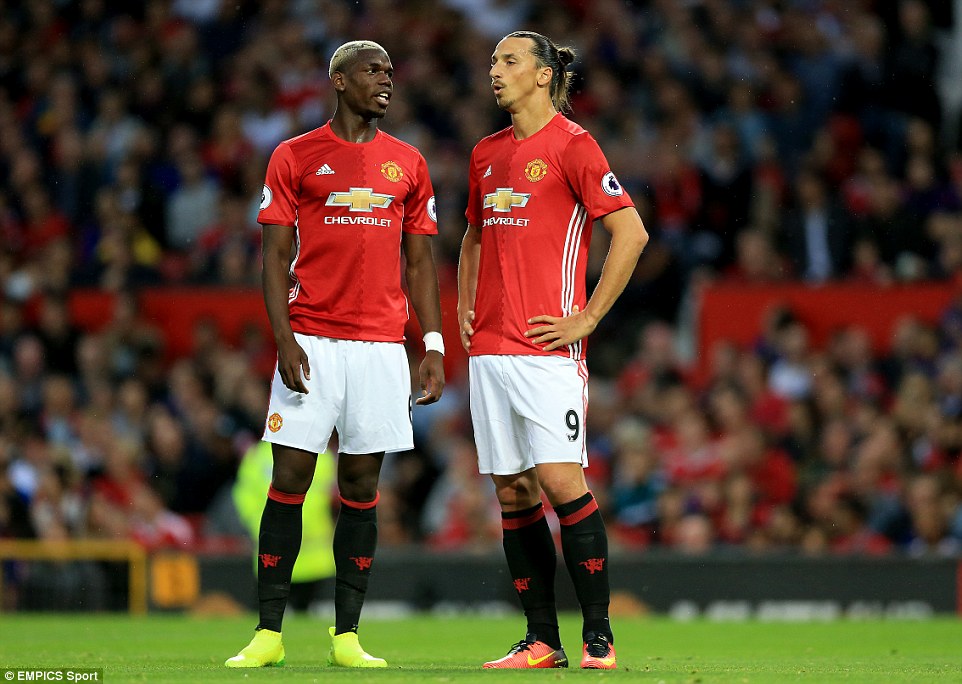 LIVERPOOL
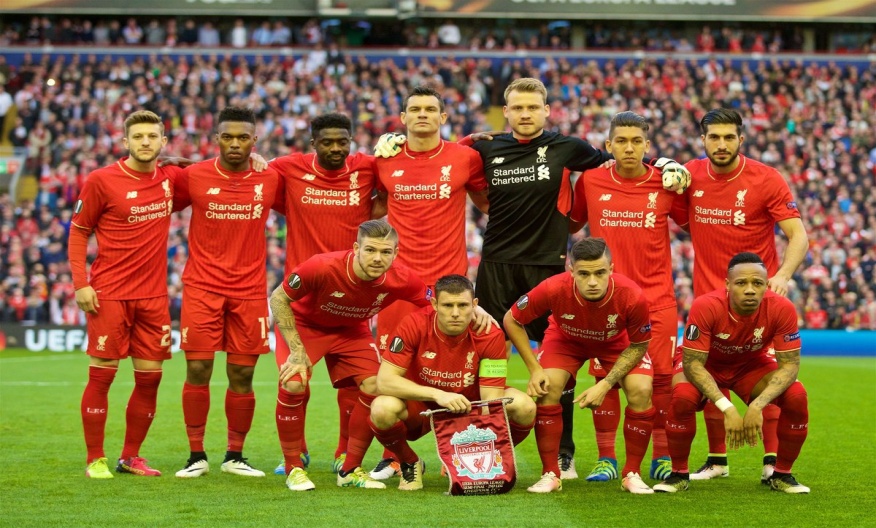 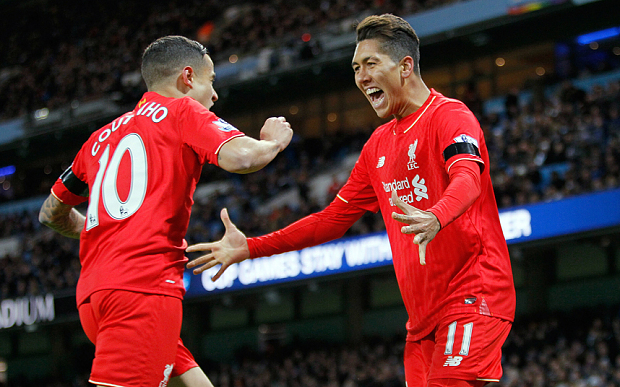 REAL MADRID
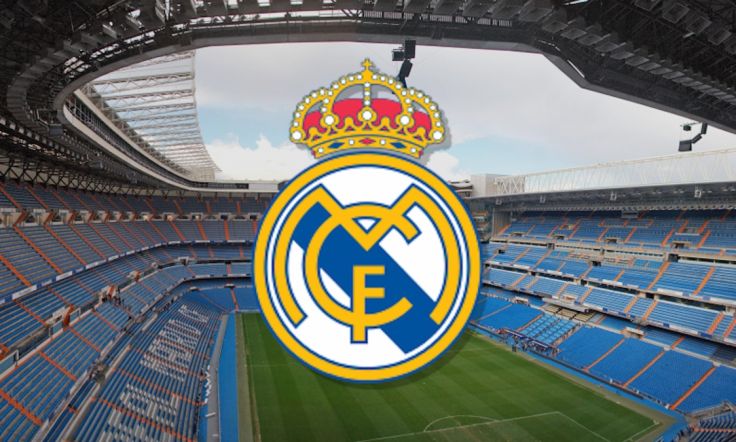 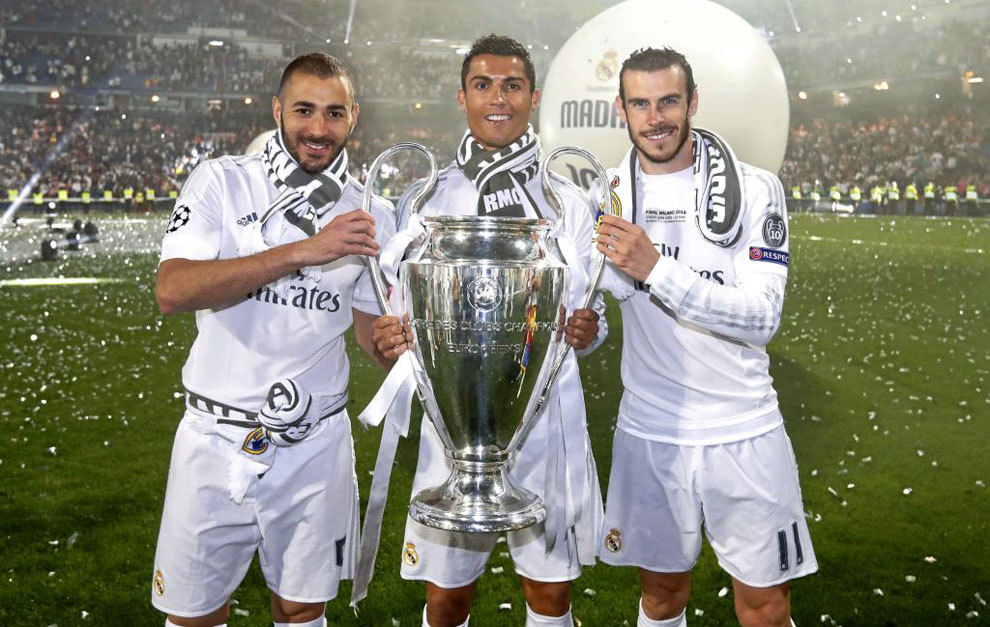 DINAMO ZAGREB
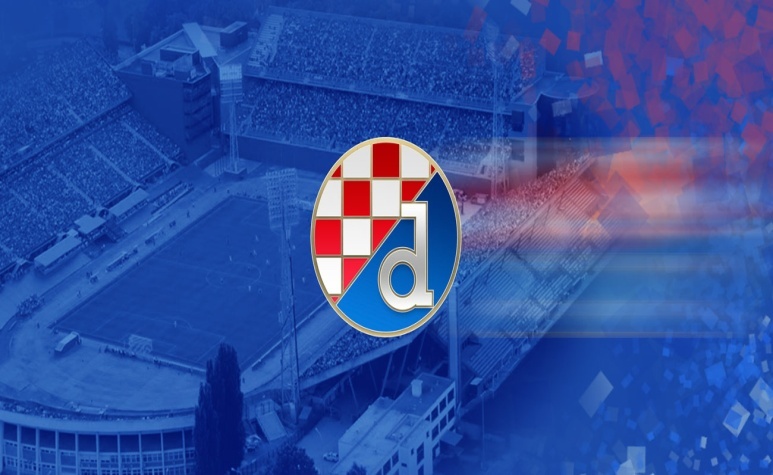 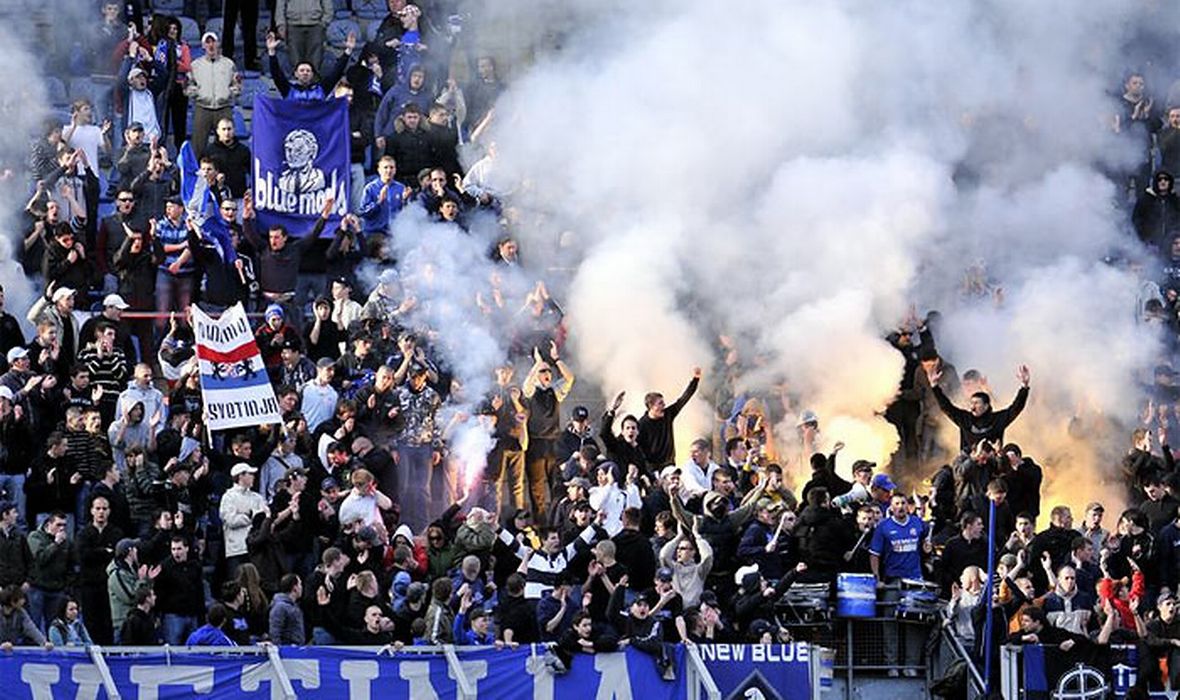 FRAN GLAVNI NAVIJAČ
BARCELONA
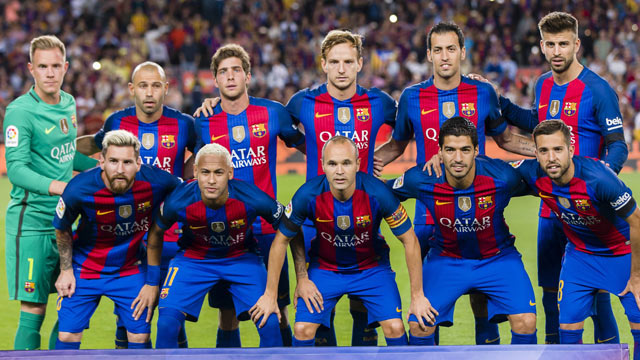 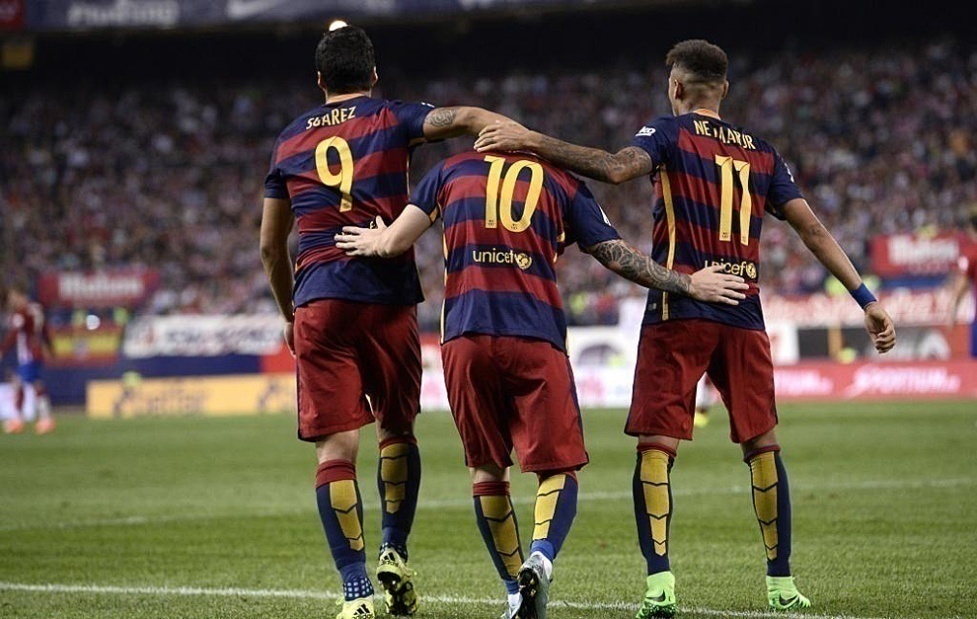 BAYERN MUNCHEN
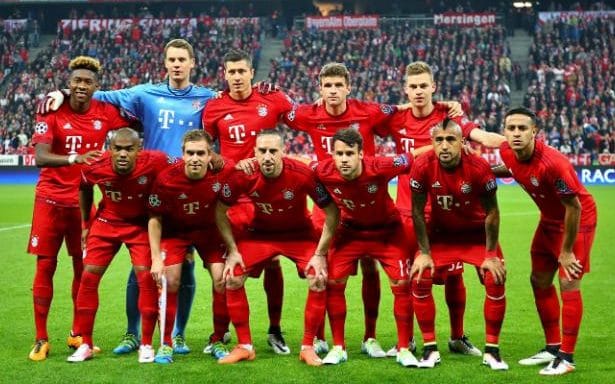 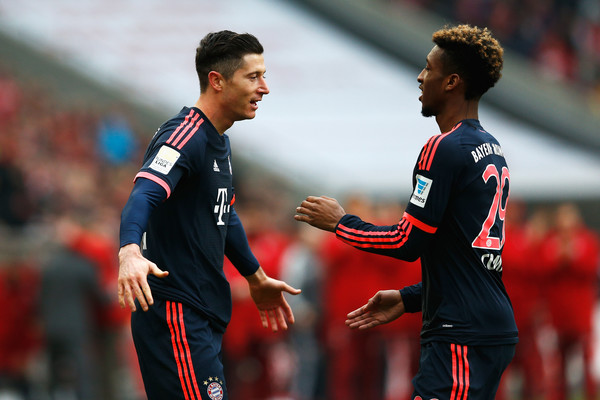 HVALA NA GLEDANJU
By:Vito Škrinjarić & Max Galić